Projevy ADHD a rodina
26.2.2018
Kazuistika
Šestiletý Daniel byl od rizikového porodu na neurologii sledován pro abnormální nález na EEG a poruchy spánku. V posledním roce docházky do MŠ byly zřetelné známky hyperaktivity a neklidu, byly zjištěny nedostatky ve zvládání úkolů, které měly být nácvikem pro školní práci, tréninkem pozornosti, vytrvalosti a samostatné práce. Proto byl odeslán na psychiatrické a psychologické vyšetření, kde byla zjištěna porucha pozornosti, hyperaktivita a normální intelekt.
Rodině byla navržena farmakologická péče, kterou rodiče přijali.
Daniel začal léčbou s Ritalinem ještě v posledním roce v MŠ. Matka však neinformovala personál MŠ, což může být rizikové, zde se to však osvědčilo. Učitelka chválila chlapce za velké pokroky a pozitivní změnu v chování. Do této doby byl Daniel mnohem častěji terčem kritiky.
Jaké 3 vlastnosti mám na dítěti rád?

Které věci potřebuji změnit?
Které věci jsou nejdůležitější změnit?

Čím začnu?

Co dítě motivuje?
Projevy, kterých si rodič všímá
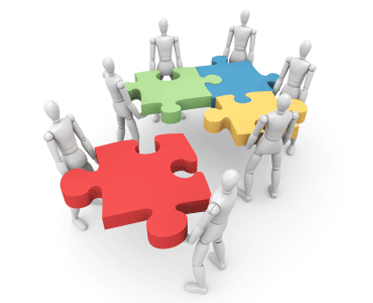 Skupinová práce
https://www.youtube.com/watch?v=2NIl9vdG7iA – pohled matky
https://www.youtube.com/watch?v=WddfBzE1AuU – dítě s ADHD
Kojenec, batole, předškolní věk, školní věk MUDr. Dana Maňasková
Kojenci
Výskyt dráždivostí
Narušení základních biorytmů spánku-bdění

Batolata a předškolní věk
Přetrvávající období vzdoru a divokosti

Školní věk:
Neschopností vytrvalosti a koncentrace na daný úkol
Chybami z nepozornosti
Mimointelektové selhávání
Neschopnost usměrnit pozornost k podstatným informacím
Adolescence                                     MUDr. Dana Maňasková
Pocity nervozity
Neschopnost setrvat u sedavých aktivit
Projevy impulzivity
Problémy se sebeovládáním
Riziko rozvoje delikvence
Agresivita nepatří k jádrovým příznakům ADHD
Pocity neúpěšnosti
Mohou se manifestovat komorbidní poruchy chování
Projevy ADHD – co trénovat
Pozornost 
- potíže převést pozornost z jedné věci na jinou
- neschopnost rozlišovat mezi podstatným a nepodstatným
- zaměřují se na detail (celek jim pak uniká)
- denní snění
- přeskakování z tématu na téma
Paměť
- krátkodobá sluchová paměť !
- potíže s udržením delší instrukce
- ztrácí věci, zapomíná
- častěji je lepší vizuální než akustická paměť

Hyperaktivita
- neustále v pohybu, i když jsou unavené
- nucení ke klidu není vhodné (vyčerpání pozornosti na klid)
Impulzivita 
- porucha autoregulace
- jen obtížně nereaguje na podnět
- skáče ostatním do řeči
- často zlobením získává pozornost
- často spojeno s lhaním a dalšími projevy chování (krádeže apod.)
Hrubá a jemná motorika
- dříve Sy nemotorného dítěte
- nekoordinované pohyby
- časté tiky, křečovité pohyby
- potíže v oblasti sebeobsluhy
Grafomotorika
- potíže s uvolněním ruky – vliv na písmo
- nevyhledávají kreslení – je důležité volit vhodné metody
Motorika mluvidel
 - artikulační neobratnost, někdy až překotná mluva
- asimilace (prázdniny – prázdnyny)

Psychomotorické tempo
- zpravidla zvýšené (u činností typu psaní naopak třeba pomalé – dysgrafie – rychle tyto činnosti pak dítě vzdává)
Unavitelnost
- nastupuje pak chybovost při úkolech a potíže s pozornosti
- kolísání pozornosti (v rámci jednoho úkolu)
- střídání činností
Poruchy vnímání
- potíže odhadnout vzdálenost
- odkud přichází zvuk
- potíže v oblasti percepcí
Další projevy
- potíže orientovat se v čase, v prostoru
- potíže s organizací činností, s vytvářením plánu (x alternativní přístupy)
- spí méně
- sourozenecká rivalita
- izolace rodiny
- neochota okolí hlídat dítě
- nepořádnost
- potíže zklidnit se při hře
- snadno se pro něco nadchnou
- nedomyslí následky činů
- samomluva (vnitřní řeč)
Poruchy emocí 
- výkyvy nálad
- snížená frustrační tolerance (snášení neúspěchu)
-  agresivita
- úzkosti, deprese
-  nižší empatie a sebestřednost (nemám čas na potíže ostatních x impulzivita se může jevit jako nezájem o ostatní)
Co doporučíte rodičům za zásady práce v domácím prostředí?
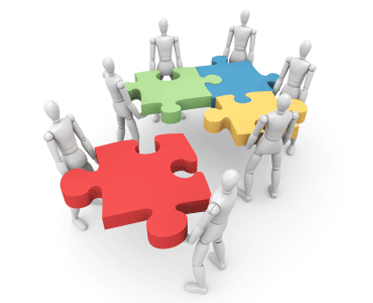 Doporučení pro rodiče
- klidné prostředí
- řád a pevné hranice, pravidla, pochvala
- důslednost
- odměny x odejmutí výhody (jasně vymezit, zároveň „uhlídatelné“)
- sjednocená výchova
- soustředit se na kladné stránky
- klidné pracovní místo – zvuky v pozadí? (Zentall, 2005 – nesmí jít o  
                                   příkaz nebo výzvu)
- volnočasové aktivity
Jak na domácí úkoly?
- Plán a organizace
          - cílová dráha
          - vizualizace úkolů
- ohraničený čas – na úkoly a také na přestávky (vizualizace)
- pozitivní vztahové signály – úsměv, dotyk, pochvala a povzbuzení, přidejte se a
                                           taky pracujte
- odměny – „snězte gumového medvídka“
- prostor pro ventilaci emocí – zároveň hranice
- dítě jako učitel
- smlouva, plán
Zapomínání a chaos
- úkolníček – proškrtnout, když není úkol
- barevné složky
- nástěnka, lepící štítky, rozvrh (místo předmětu nálepka, co mít na
   stole)
- upomínací znamení, talisman
Doporučení pro rodiče
- časový plán a rozvrh
- dohody (předem se domluvit – v úterý v 8 ráno bude uklizeno)
- připomínání – neverbální komunikace
- odchod do školy – plán pro využití např. koupelny
- sourozenci – pokoj
- time-out
- zviditelnit čas, režim

Např. Kuprev, Kupoz, Ropratem
Každodenní „rituály“
Ranní vstávání a večerní usínání – „expres“
Trezor na zlá slova
S humorem jde všechno lépe
„gumoví medvídci“
Prostor pro nadávání, vztek
Čas na „tatranku“
Odměny
pomůcky
Emoce                                              Společenské hry
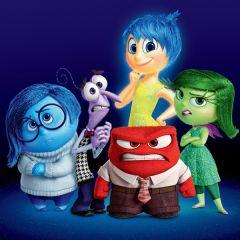 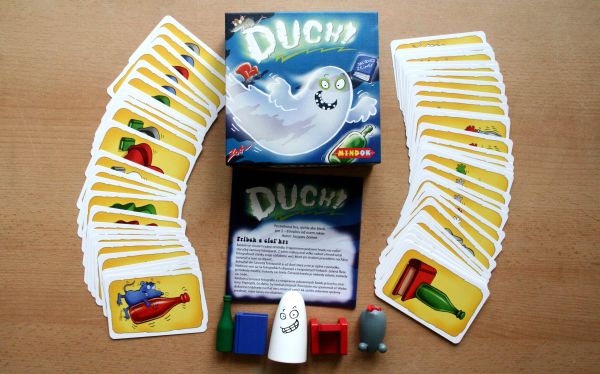 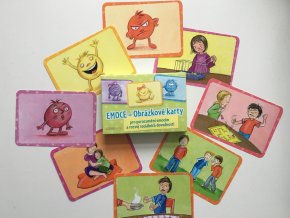 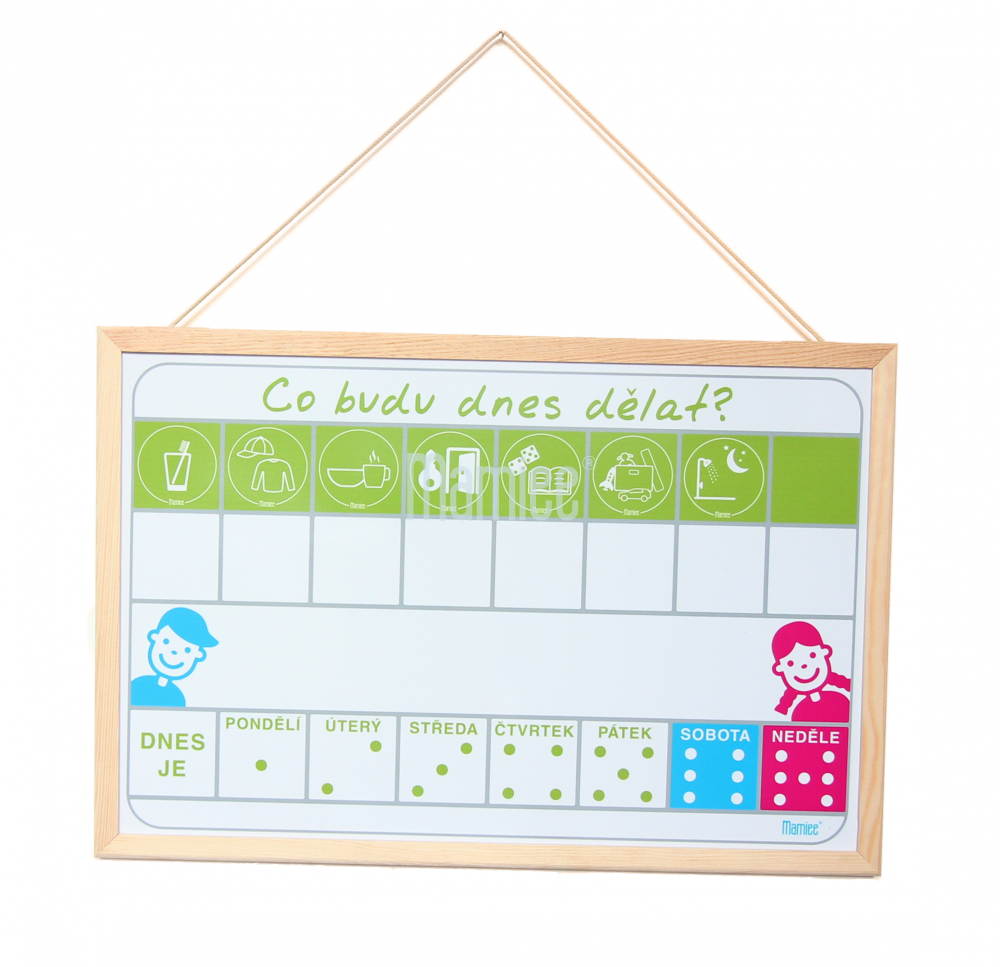 MÉ SILNÉ JÁ 
Silná stránka, kterou se vyznačuje někdo z členů mé rodiny: 
Co na sobě oceňuji: 
Nějaká událost, při níž jsem byl sám se sebou spokojený: 
Kdy jsem udělal někomu něčím radost: 
Něco, co se mi líbí na mém zevnějšku: 
Vlastnost, která se mi na mě líbí: 
Co se mi v poslední době povedlo: 
Situace, v níž jsem prokázal odvahu: 
Co si můžu říct, když si chci dodat odvahu a sílu:
Tipy pro navození bdělosti
- jasné světlo
- hlasitá a rytmická hudba
- změny poloh
- mnemotechnické pomůcky – „bdělý a čilý – jak v úlu včely“
- cvičení pro navýšení pozornosti – žonglování, křížení, skákání přes švihadlo, …
Tipy pro zachování klidu
- tichá hudba, ztlumené světlo
- tlakové masáže
- relaxační techniky dýchání
- vypít čaj
- přestávka
- pomalé houpání
Výchovné styly?
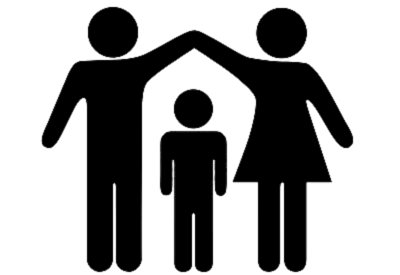 Co rodiče potřebují?
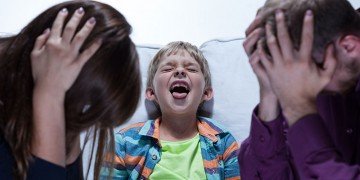 https://www.youtube.com/watch?v=1GIx-JYdLZs
MŠ
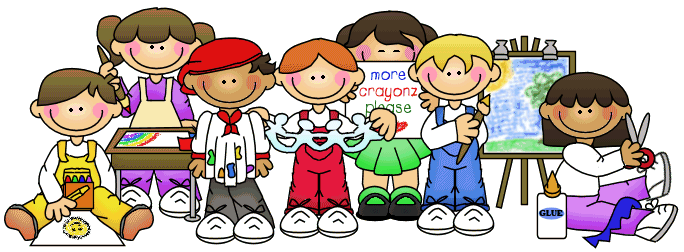 https://www.youtube.com/watch?v=pTK9rHqO0Ps  - ADHD nekončí v dětství
https://www.youtube.com/watch?v=OwS0_zhTxlg  - Šance dětem
https://www.youtube.com/watch?v=T4Dtp1wcnjk – dospělí
https://www.youtube.com/watch?v=0dIwOzpv3ng – konference
https://www.youtube.com/watch?v=2NIl9vdG7iA – pohled matky
https://www.youtube.com/watch?v=1GIx-JYdLZs – jak poznat ADHD?
https://www.youtube.com/watch?v=WddfBzE1AuU – dítě s ADHD
http://www.pprch.cz/d/doc_file_188_5f7183c04e241e504784b73ba95673e2___pdf/Modelova-kazuistika.pdf - kazuistika
Zdroje
Wolfdieter, J., ADHD porucha pozornosti s hyperaktivitou, rádce pro rodiče. Brno, Edika, 2013. ISBN 9788026601586
Winter, B., Jak na ADHD  a problémy s pozorností. Brno, Edika, 2018. ISBN 978-80-266-1304-6
Rietzler S, Grolimund F, Jak se úspěšně učit s ADHD. Bratislava, Noxi, 2018. ISBN 978-80-8111-471-7